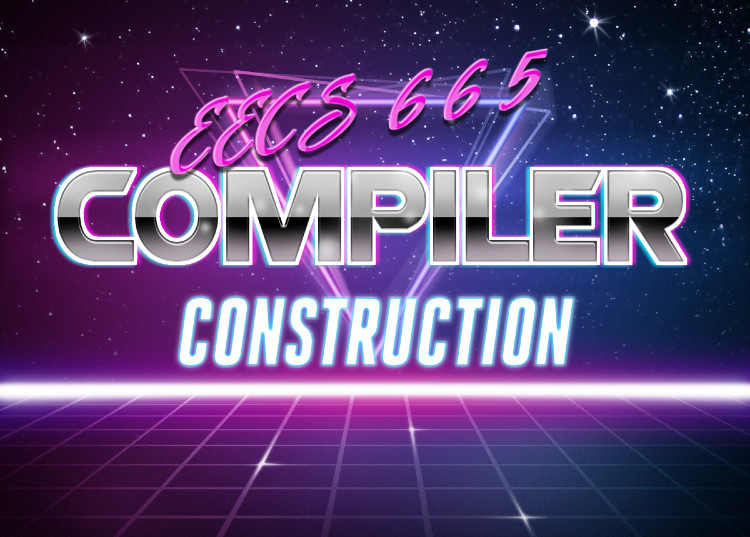 University of Kansas | Drew Davidson
Lecture 5 Syntax-Directed Definition
1
2
I Think We’re Done with ReviewLecture 5 – Syntax-Directed Definition
3
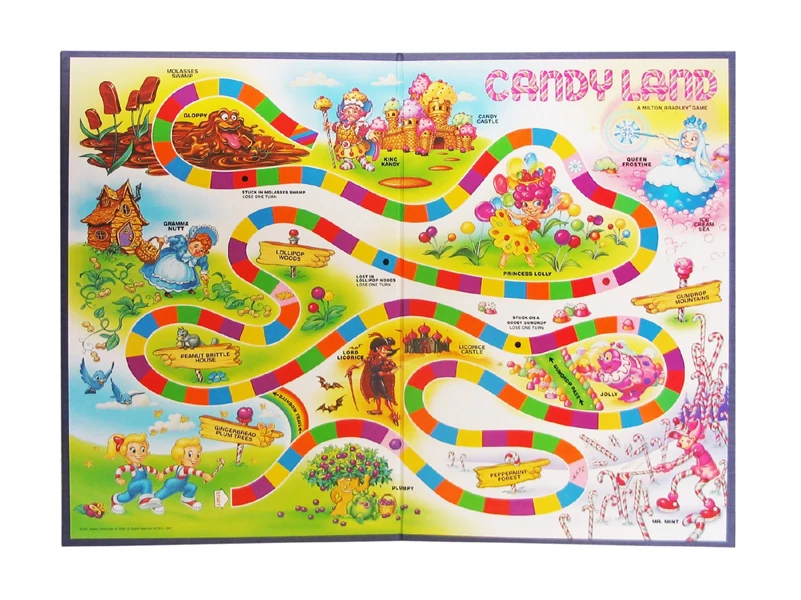 COMPILER
Code Generation
Execution
Runtime Environment
Optimization
Intermediate
Representation
SDD
Parsing
Semantics
Lexical Analysis
Syntactic
Definiton
4
Lecture OutlineSyntax-Directed Definition
Live Assignments
P1
H2
Recall Syntactic Ambiguity
Assigning Meaning to (Parse) Trees
Tree translation intuition
Introduce Syntax-Directed Definition
Tools for SDD
Bison
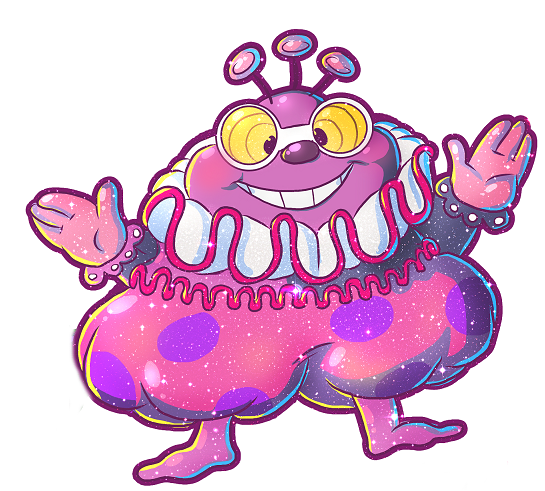 Syntax-Directed
Definition
5
Last TimeReview Lecture 4 –Syntactic Ambiguity
Live Assignments
P1
H2
Recognizing Context-Free Grammars
The parser wants a parse tree
Some Challenges in Syntactic Analysis
Ambiguous Syntax
Precedence
Associativity
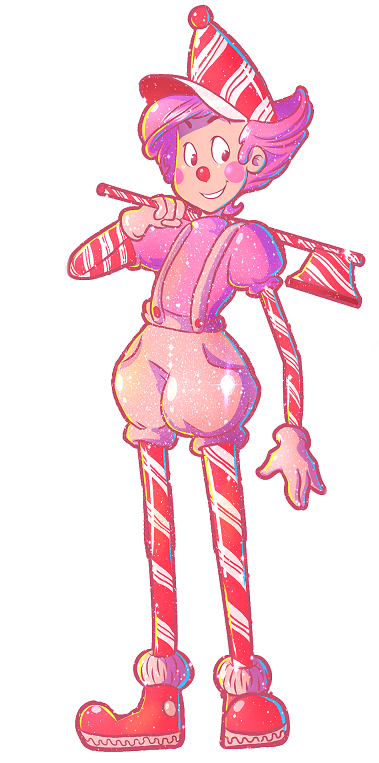 Syntactic
Definition
6
Last TimeReview Lecture 4 –Syntactic Ambiguity
Live Assignments
P1
H2
Force associativity
constraints
Force precedence
constraints
E := 	E minus T
    |	T
T :=  T times F
    |   F
F :=  G pow F
    |  G
G := intlit
E := 	E minus E
    |	T
T :=  T times T
    |   F
F :=  F pow F
    |  G
G := intlit
E := E minus E
E := E times E
E := E pow E
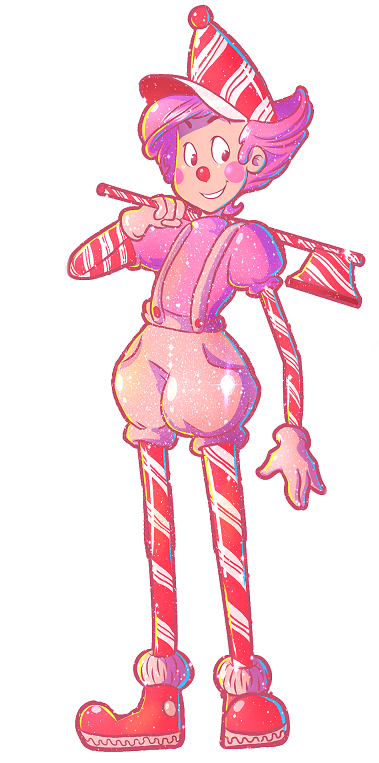 Syntactic
Definition
7
Ensure Bad Exprs are Invalid SyntaxWorking with Parse Trees
E
E
E := 	E minus T
    |	T
T :=  T times F
    |   F
F :=  G pow F
    |  G
G := intlit
minus
T
E
E
E
minus
T
F
intlit
3
E
E
pow
F
G
intlit
2
intlit
1
intlit
2
G
F
pow
G
intlit
1
intlit
1
8
Lecture OutlinePreview Lecture 5 – Syntax-Directed Translation
Live Assignments
P1
H2
Recall Syntactic Ambiguity
Assigning Meaning to (Parse) Trees
Tree translation intuition
Introduce Syntax-Directed Definition
Tools for SDD
Bison
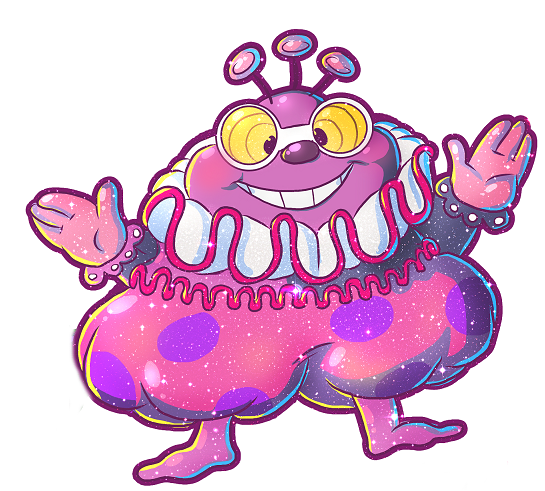 Syntax-Directed
Definition
9
Benefits of Parse TreesAssigning Meaning to Parse Trees
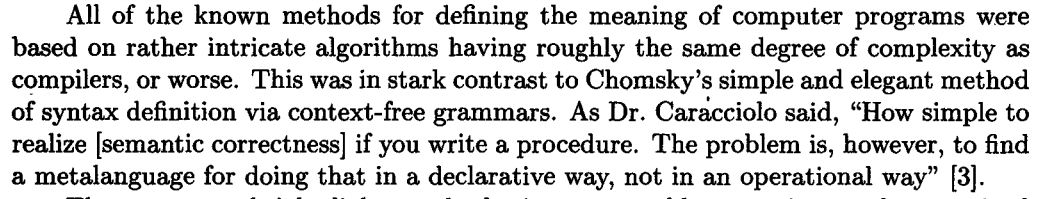 10
Benefits of Parse TreesAssigning Meaning to Parse Trees
Impose structure on tokens 
Easy to specify
Easy to process
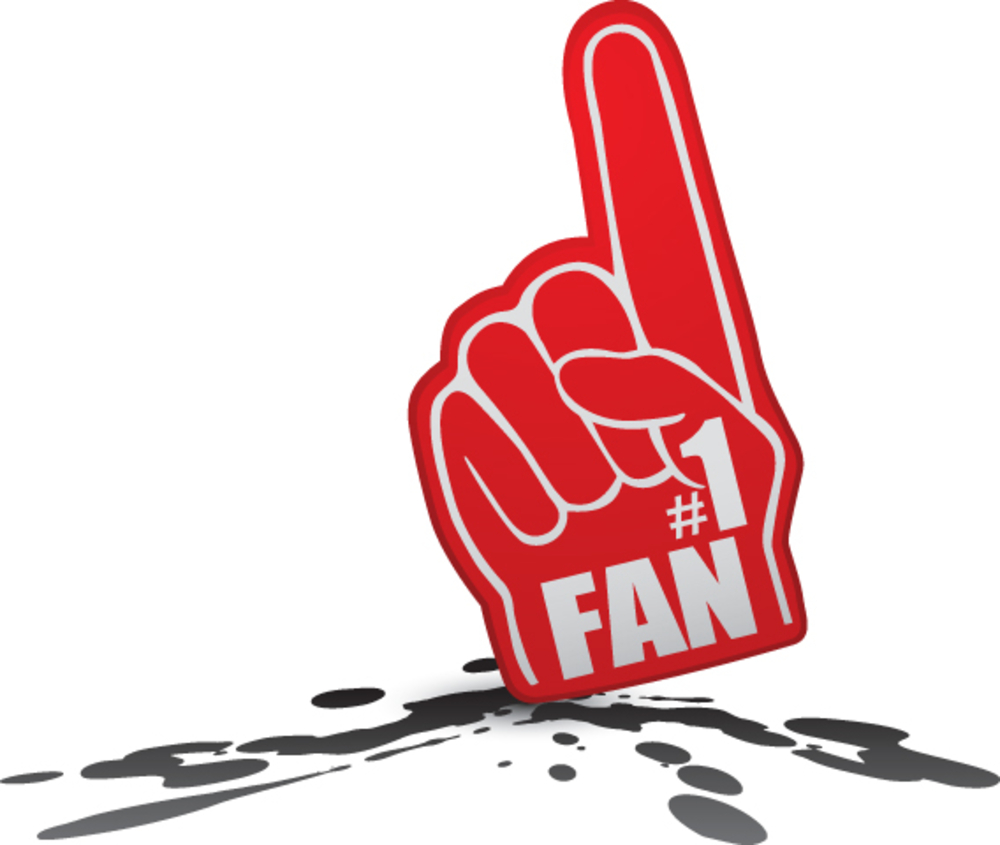 good algorithms 
are known
More generally:
Trees are great data structures 
for nesting relationships
11
Two Ways of Thinking About TreesWorking with Trees
Compilers use insights from both views
As a type of graph
As a type of nesting
Root is a node, children are successors
Root is a tree, children are inside
Work  “root-down” vs “leaves-up”
Work  “outside in” vs “inside out”
A
B
A
D
C
B
E
C
D
E
Two Ways of Thinking About TreesWorking with Trees
Compilers use insights from both views
As a type of graph
As a type of nesting
SDT Actions
Backpropagate translations results
from leaves to the root
Compilers use insights from both views
Root is a node, children are successors
Root is a tree, children are inside
A
Work  “root-down” vs “leaves-up”
Same but subtrees depicted as  triangles
Work  “outside in” vs “inside out”
A
B
A
D
C
A
B
E
B
C
D
E
C
D
E
Trees as a NestingWorking with Trees
( 1 + ( 2 ) )
A
B
D
C
E
A = ( B )
B = C + D
C = 1
D = ( E )
E = 2
Trees as a NestingWorking with Trees
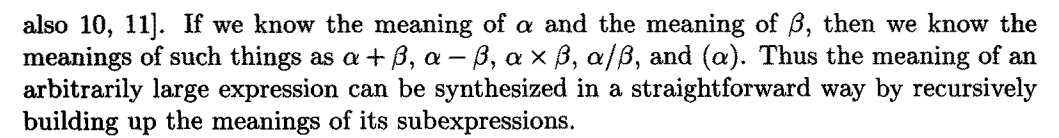 Assigning Meaning to SubtreesProcessing Parse Trees
Goal:
Translation is 
the value of 
the expression
subtree 3
  translation
E trans =
  subtree 1
  translation
Assign a translation for 
each node / subtree
-
3
E trans =
  subtree
  translation
E
1
E
T
dash
4
T trans = 
  subtree 
  literal value
Grammar:
E ::= E dash T
     |  T
T  ::= intlit
intlit
1
T
T trans = 
  subtree 
  literal value
4
intlit
4
Input Expression: 4 – 1
16
Assigning Meaning to SubtreesProcessing Parse Trees
Goal:
Translation is 
the value of 
the expression
subtree 3
  translation
E trans =
  subtree 1
  translation
Assign a translation for 
each node / subtree
-
1
E
T trans = 
   subtree
   literal value
2
T
dash
3
E
1
intlit
2
E
T
dash
4
Grammar:
E ::= E dash T
     |  T
T  ::= intlit
intlit
1
T
4
intlit
4
Input Expression: 4 – 1
– 2
17
Assigning Meaning to SubtreesProcessing Parse Trees
Goal:
Translation is 
the value of 
the expression
subtree 3
  translation
subtree 3
  translation
E trans =
  subtree 1
  translation
E trans =
  subtree 1
  translation
Assign a translation for 
each node / subtree
-
-
1
E
T trans = 
   subtree
   literal value
2
T
dash
3
E trans =
  subtree
  translation
E
1
intlit
2
E
T
dash
4
T trans = 
  subtree 
  literal value
Grammar:
E ::= E dash T
     |  T
T  ::= intlit
intlit
1
T
T trans = 
  subtree 
  literal value
4
intlit
4
Input Expression: 4 – 1
– 2
18
In SummaryProcessing Parse Trees
Translation depends on the goal
Goal:
Translation is the number of operands
Goal:
Translation is the value of the expression
19
Assigning Meaning to SubtreesProcessing Parse Trees
Goal:
Translation is 
the number of 
operators
subtree 3
  translation
subtree 3
  translation
E trans =
  subtree 1
  translation
E trans =
  subtree 1
  translation
1
1
+
+
+
+
2
E
T trans = 0
0
T
dash
1
E trans =
  subtree
  translation
E
0
intlit
2
E
T
dash
0
T trans = 0
Grammar:
E ::= E dash T
     |  T
T  ::= intlit
intlit
1
T
T trans = 0
0
intlit
4
Input Expression: 4 – 1 – 2
20
Tree Translation Intuition: SummaryProcessing Parse Trees
subtree 3
  translation
E trans =
  subtree 1
  translation
Translation depends on the goal
Translation is selected based on the production
Conceptually, a post-pass over the complete parse tree
-
P1
E trans =
  subtree
  translation
E
E
T
dash
P2
Grammar:
intlit
1
T
P1
E ::= E dash T
P2
|  T
intlit
4
P3
T  ::= intlit
21
Lecture OutlinePreview Lecture 5 – Syntax-Directed Translation
Live Assignments
P1
H2
Recall Syntactic Ambiguity
Assigning Meaning to (Parse) Trees
Tree translation intuition
Introduce Syntax-Directed Definition
Tools for SDD
Bison
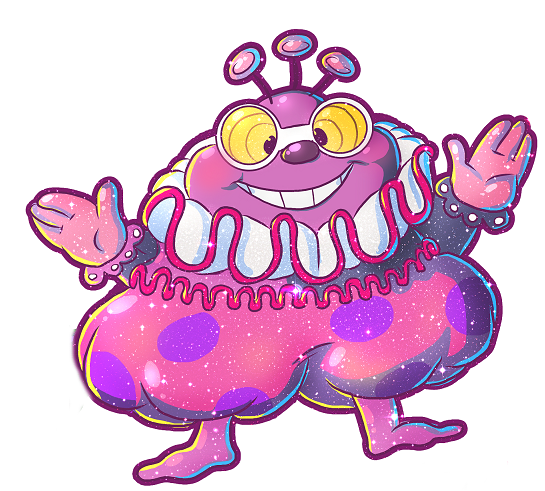 Syntax-Directed
Definition
22
Syntax-Directed DefinitionsProcessing Parse Trees
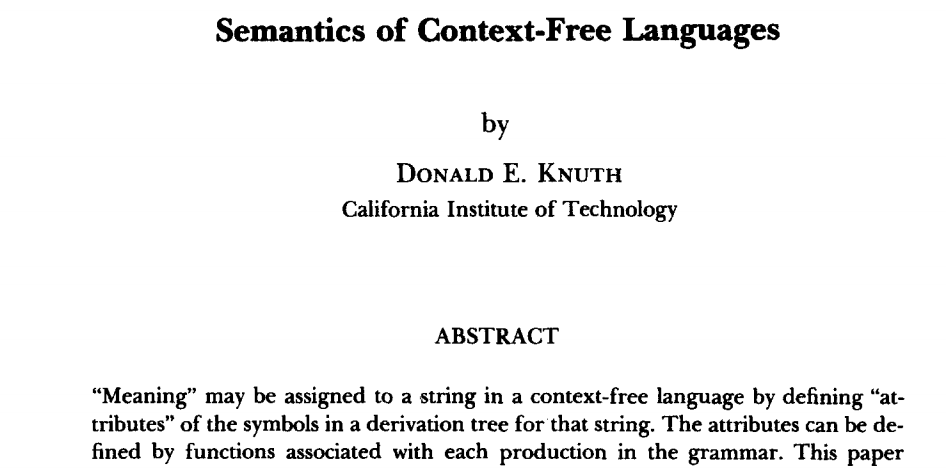 23
Syntax-Directed DefinitionsProcessing Parse Trees
Goal:
Translation is 
the value of 
the expression
Attach translation rules per-production
Arithmetic Rules:
Grammar:
{ LHS.trans = E.trans – T.trans }
P1
E ::= E dash T
P2
{ LHS.trans = T.trans }
|  T
P3
T  ::= intlit
{ LHS.trans = intlit.value }
24
SDD: ExampleProcessing Parse Trees
rule
P1
rule
P1
subtree 3
  translation
E trans =
  subtree 1
  translation
subtree 3
  translation
E trans =
  subtree 1
  translation
-
1
-
E
2
rule
P3
T
dash
3
T trans = 
   subtree
   literal value
E
rule
P2
1
rule
intlit
2
P3
E trans =
  subtree
  translation
E
T
dash
T trans = 
  subtree 
  literal value
4
intlit
1
T
4
rule
P3
Arithmetic Rules:
Grammar:
T trans = 
  subtree 
  literal value
intlit
4
P1
E ::= E dash T
P2
{ LHS.trans = E.trans – T.trans }
|  T
P3
{ LHS.trans = T.trans }
T  ::= intlit
{ LHS.trans = intlit.value }
25
Lecture OutlineSyntax-Directed Definition
Live Assignments
P1
H2
Working with Parse Trees
Benefits of Parse Trees / Trees in general
Tree translation intuition
Syntax-Directed Definition
Finer points
Tools for SDD
Bison
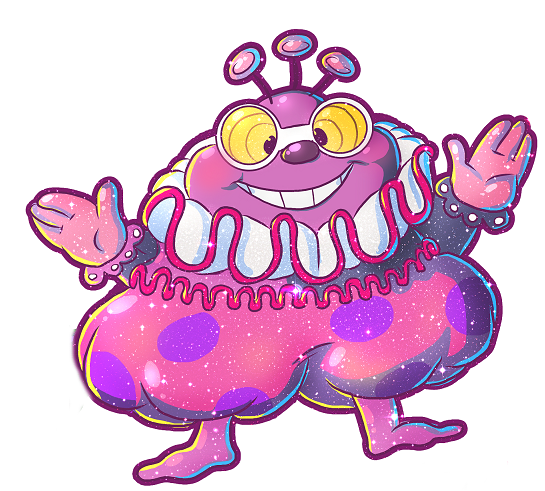 Syntax-Directed
Definition
26
SDD: Parse Tree Processing MultitoolProcessing Parse Trees
SDD is a flexible tool for assigning meaning to parse trees
Useful beyond compilers
We won’t even use the full power of the technique
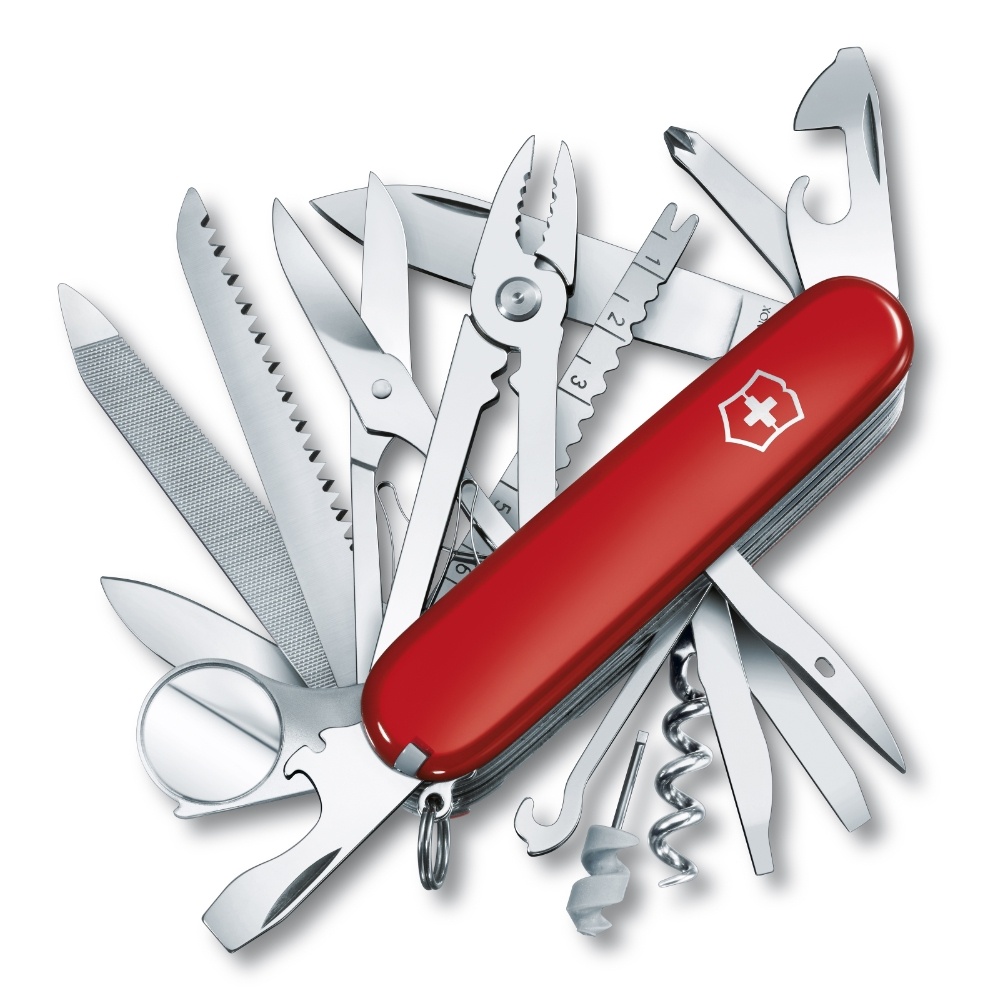 27
SDD: A Different Translation SchemeProcessing Parse Trees
SDD can do more than evaluate expressions
Goal:
Translate arithmetic expression to its number of operators
Operator Count Rules:
Grammar:
{ LHS.trans = E.trans + T.trans + 1}
P1
E ::= E dash T
P2
{ LHS.trans = T.trans }
|  T
P3
T  ::= intlit
{ LHS.trans = 0 }
P4
T  ::= T mult intlit
{ LHS.trans = T.trans + 1 }
28
SDD: A Different Translation SchemeProcessing Parse Trees
2
rule
E
P1
1
0
T
dash
E
rule
P4
rule
P2
0
0
T
intlit
2
mult
T
rule
P3
rule
P3
intlit
1
intlit
1
Operator Count Rules:
Grammar:
{ LHS.trans = E.trans + T.trans + 1}
P1
E ::= E dash T
P2
{ LHS.trans = T.trans }
|  T
P3
T  ::= intlit
{ LHS.trans = 0 }
P4
T  ::= T mult intlit
{ LHS.trans = T.trans + 1 }
29
SDD: Yet Another TranslationProcessing Parse Trees
Myth: SDD translations are always int values
Goal:
Translate arithmetic expression to a list of its int literals
List of integers Rules:
Grammar:
{ LHS.trans = E.trans.extend(T.trans) }
P1
E ::= E dash T
P2
{ LHS.trans = T.trans }
|  T
P3
T  ::= intlit
{ LHS.trans = [intlit.value] }
P4
T  ::= T mult intlit
{ LHS.trans = T.trans.extend([intlit.value]) }
30
SDD: Yet Another TranslationProcessing Parse Trees
[1,2,3]
E
P1
[2,3]
T
dash
[1]
E
P4
P2
[2]
T
intlit
3
mult
T
[1]
P3
P3
intlit
2
intlit
1
Grammar:
{ LHS.trans = E.trans.extend(T.trans) }
P1
E ::= E dash T
P2
{ LHS.trans = T.trans }
|  T
P3
T  ::= intlit
{ LHS.trans = [intlit.value] }
P4
T  ::= T mult intlit
{ LHS.trans = T.trans.extend([intlit.value]) }
31
SDD: Binary NumbersProcessing Parse Trees
Goal:
Translation is the value of the input
CFG		Rules
P1: B ::= 0	LHS.trans = ???
P2:      | 1	LHS.trans = ???
P3:      | B 0	LHS.trans = ???
P4:      | B 1	LHS.trans = ???
Example: 
Input string 10110 
should be 22
32
SDD: Binary NumbersProcessing Parse Trees
Goal:
Translation is the value of the input
CFG		Rules
P1: B ::= 0	LHS.trans = 0
P2:      | 1	LHS.trans = 1
P3:      | B 0	LHS.trans = B1.trans * 2
P4:      | B 1	LHS.trans = B1.trans * 2 + 1
22
Example: 
Input string 10110 
should be 22
B
11
B
0
5
B
1
2
B
1
1
B
0
1
33
SDD: Int Declaration ListProcessing Parse Trees
CFG			Rules
DList 	::=  ε		LHS.trans = “”
   	 |   DList Decl	LHS.trans = Decl.trans + “ “ +  DList2.trans
Decl	::=  Type id ;	if (Type.trans) {LHS.trans = id.value} else {Decl.trans = “”}
Type	::=   int		LHS.trans = true
	 |    bool		LHS.trans = false
“xx  ”
DList
Input string
int xx;
bool yy;
“xx ”
“”
DList
Decl
Translation is a String of int ids
only
false
Type
id
“xx”
“”
DList
Decl
true
bool
Type
id
ε
int
34
BISON: A tool for SDD 
Assigning Meaning to Parse Trees
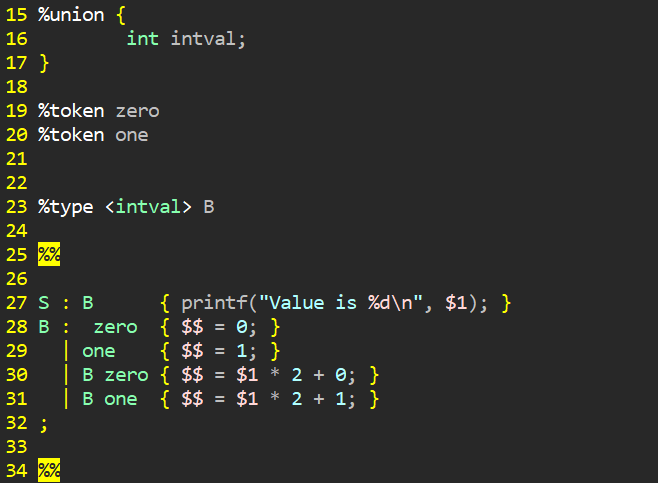 35
Next Time
Lecture Preview
Discuss a use of SDD of particular use to Compilers:
Translating the parse tree into an Abstract Syntax Tree
36